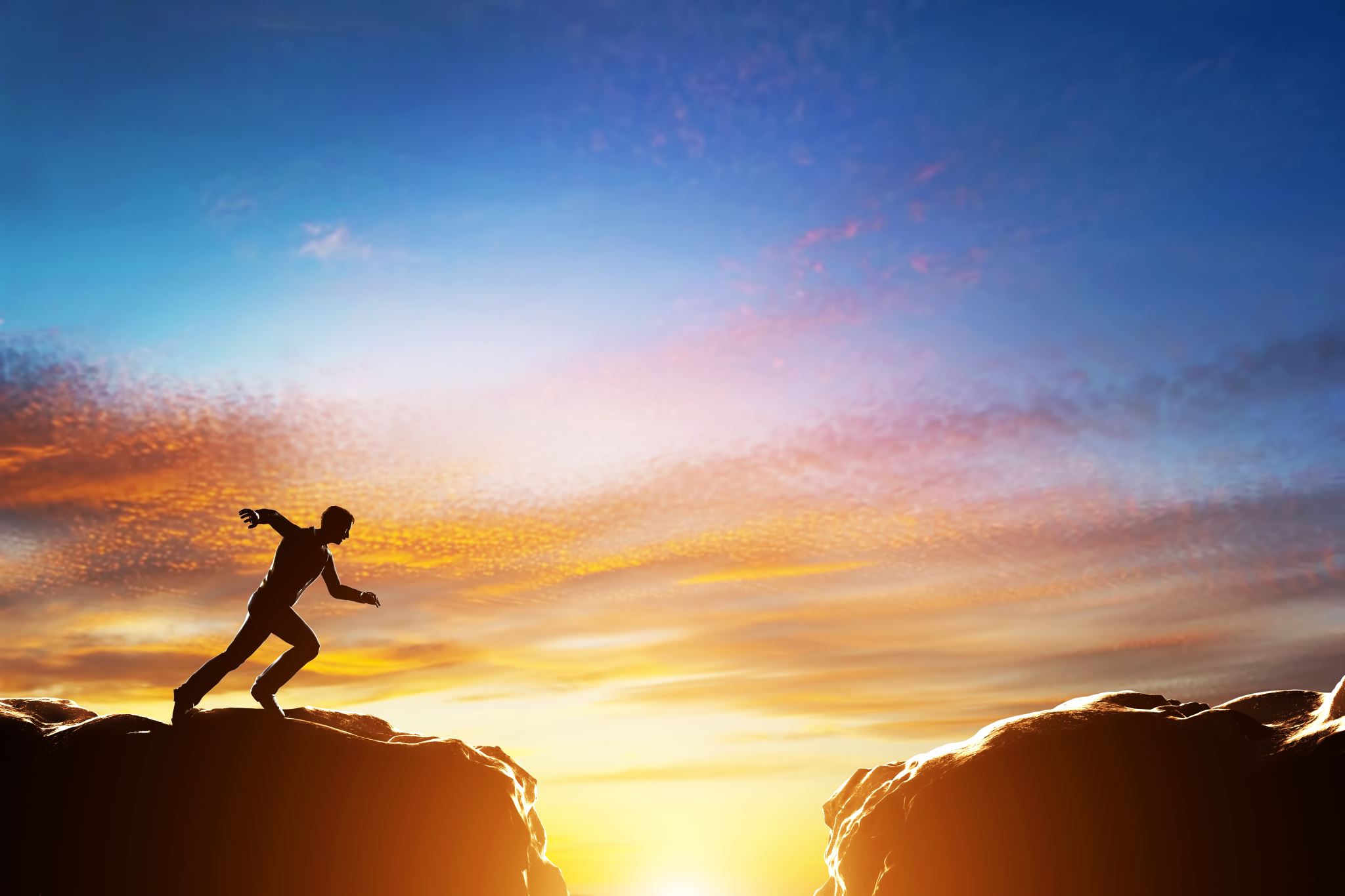 Stresle Baş Etme Becerileri
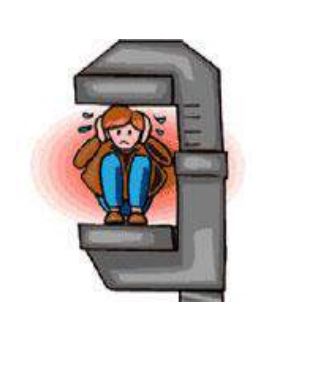 Stres Nedir?
Stres kişinin üzerinde hissettiği baskı ve gerginlik durumudur. 


Stres bir tepkidir ve bu tepki zorlanma sonucu ortaya çıkar.
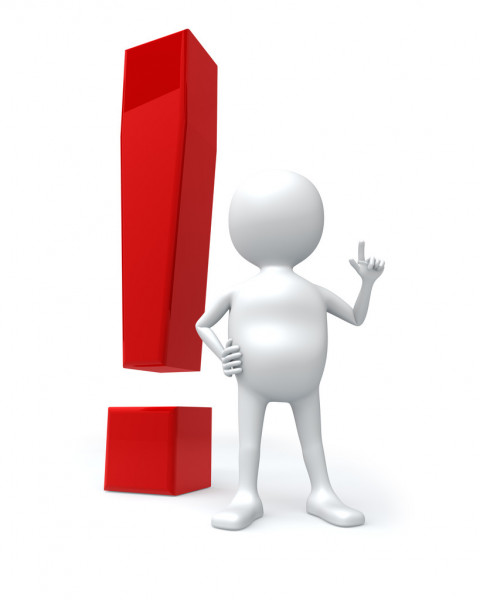 ÖNEMLİ
Stres ve baskı aynı şey değildir. İnsan yaşamında baskının kaçınılmaz olduğu durumlar olabilir. Ancak stres birey tarafından yönetilebilen bir tepkidir.


Stres bir rahatsızlık değil, çoklu duyguları tanımlayan bir terimdir. Stres soğuk algınlığı veya ateş gibi vücudunuzda baş göstermez, ancak sonradan hastalığı çekebilirsiniz.
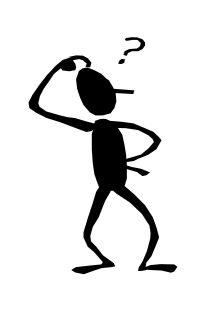 Stres Belirtileri
Bilişsel belirtiler:
Hafıza problemleri,
Konsantre olamama,
Unutkanlık,
Hata yapmada artış.
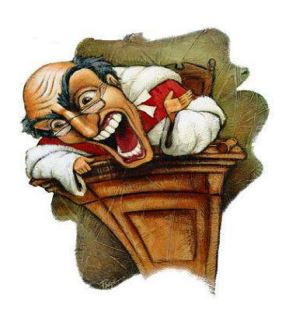 Stres Belirtileri
Duygusal belirtiler:
Depresyon,
Genel mutsuzluk,
Kaygı,
Yalnız kalma isteği,
Bunalmış hissetme.
Stres Belirtileri
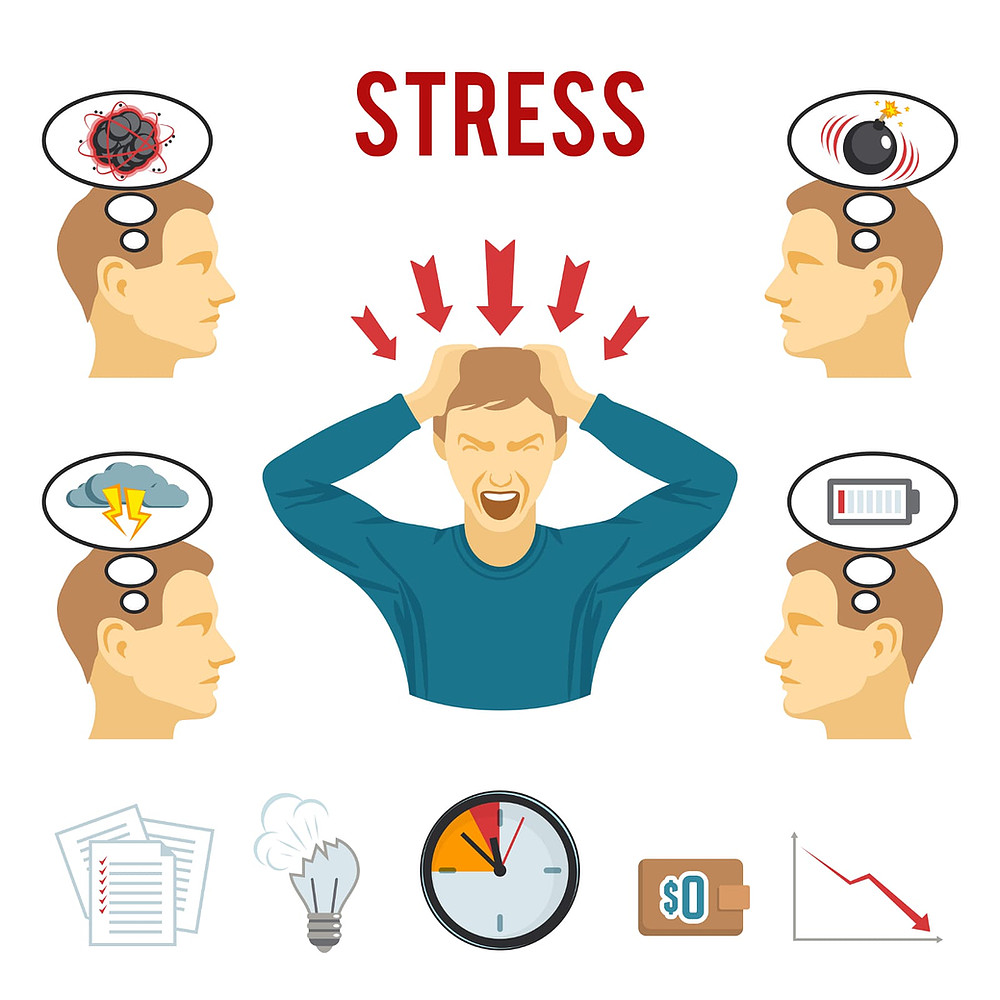 Fiziksel Belirtiler
Vücudun farklı bölgelerinde ağrı ve sızı,
Bulantı,
Baş dönmesi,
Hızlı kalp atışı,
İshal ve kabızlık.
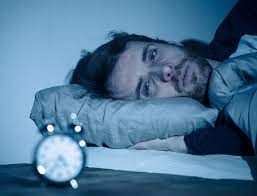 Stres Belirtileri
Davranış belirtileri:
Az veya çok yemek yeme, 
Az veya çok uyku,
Çekingenlik,
Sorumluluklarını erteleme, 
Sinir tepkileri (tırnak yeme vs.).
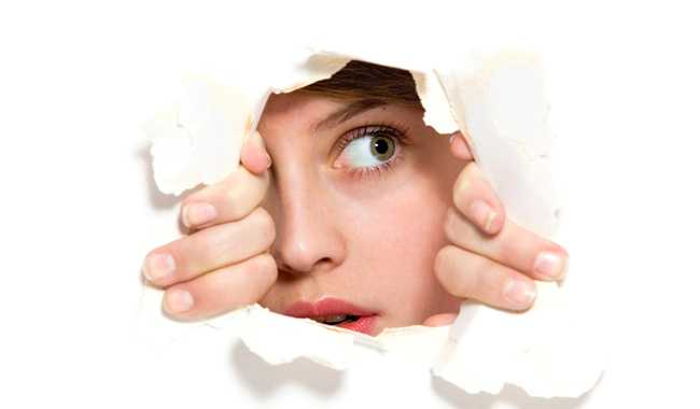 Stres Kontrol Teknikleri
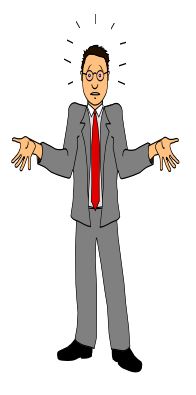 Stresinizi kontrol etmek istiyorsanız öncelikle sizi neyin strese soktuğunu doğru tespit etmelisiniz.

Kendinizle ilgili olumlu yargıları güçlendirmek ve iyi yönlerinize ve başarılarınıza odaklanmak önemlidir, “Bu durumla başa çıkabilirim”, “Elimden gelenin en iyisini yapacağım” gibi.
Stres Kontrol Teknikleri
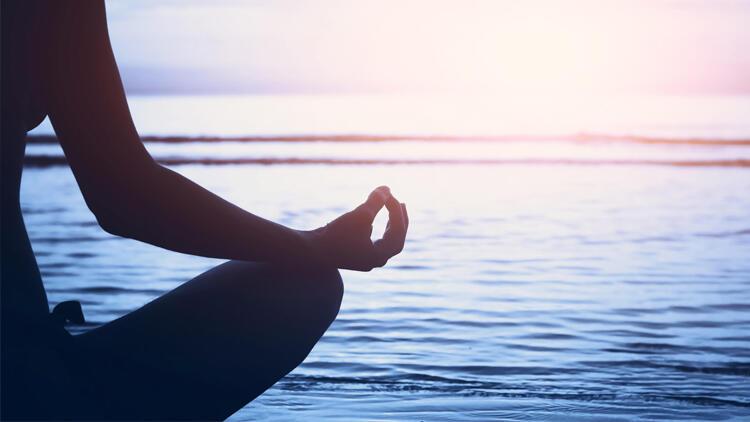 Her gün mutlaka dinlenmek için kendinize zaman ayırın.


Mola verin! Gerginlik ortamından uzaklaşmaya çalışın.
Stres Kontrol Teknikleri
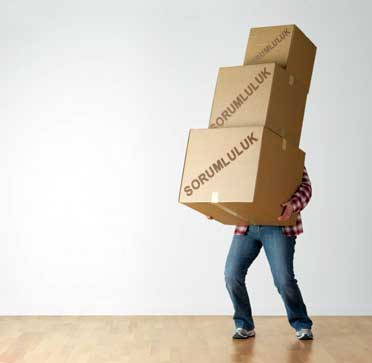 Denetim altında tutabileceğiniz ve yapabileceğiniz sorumluluklarınızı bilin.
Stres Kontrol Teknikleri
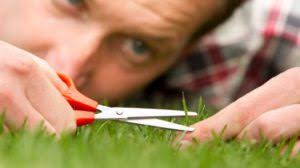 Gerçekçi hedefler ve beklentiler belirleyin. Her şeyi tek seferde % 100 başarılı gerçekleştiremeyebilirsiniz. 

Mükemmellik algınızdan vazgeçin.
Stres Kontrol Teknikleri
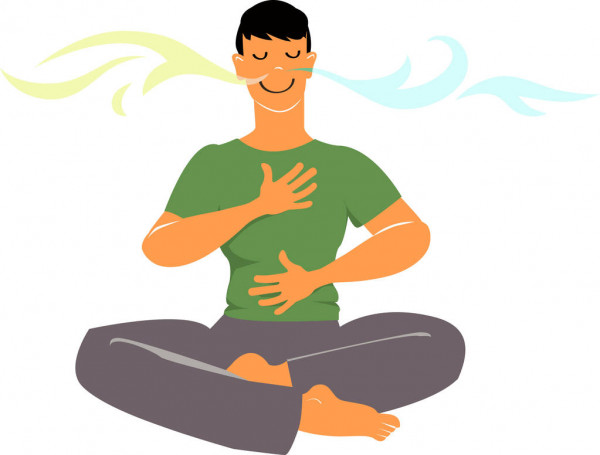 Esnek olmaya çalışın.

Yavaş ve derin nefes almanız kalp atışlarınızı ve nefes alıp vermenizi normale getirir. Rahatlama teknikleri, kas gerginliğini azaltır.
Stres Kontrol Teknikleri
Her şeye ‘Evet’ diyemezsiniz. Başkalarının beklenti ve taleplerini her zaman karşılayamazsınız. Gerektiğinde ‘Hayır’ demeyi öğrenin.


Problemleriniz için etkili çözüm yolları arayın.
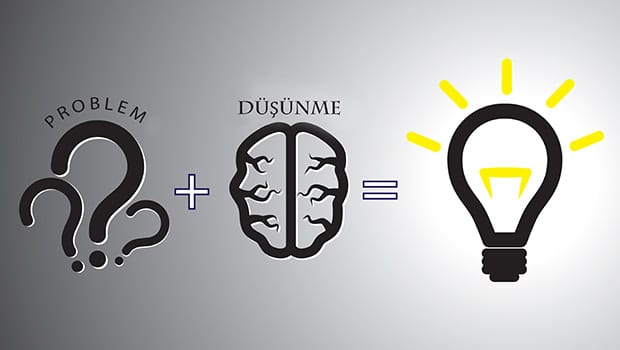 Stresi Azaltmak İçin Alternatif Yöntemler
Stresi azaltacak alternatifler belirleyin. (Trafik yüzünden stres oluyorsanız bunun yerine toplu taşıma kullanmak gibi)


Bir defada bir konuya odaklanın. Aynı anda birkaç şeyle uğraşmak stresinizi arttırır.
Stresi Azaltmak İçin Alternatif Yöntemler
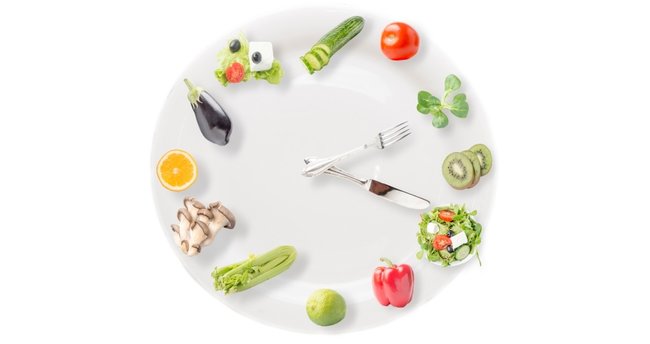 Düzenli bir uyku programı oluşturun. Her gün aynı saatte uyuyup aynı saatte uyanın.

Sağlıklı beslenmek stresinizi azaltmakta etkili bir yöntem olarak görünmektedir.


Stres anlarında başka konulara odaklanın.
Stresi Azaltmak İçin Alternatif Yöntemler
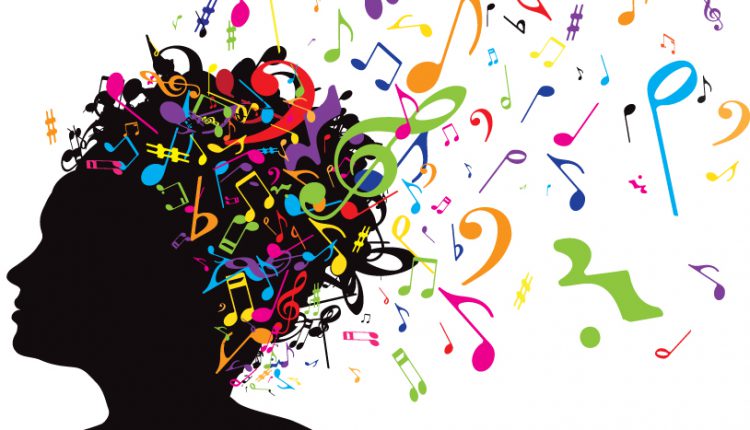 Rahatlatıcı müzikler dinleyin.
Stresle başa çıkamıyorsanız psikolojik danışmandan yardım alın.